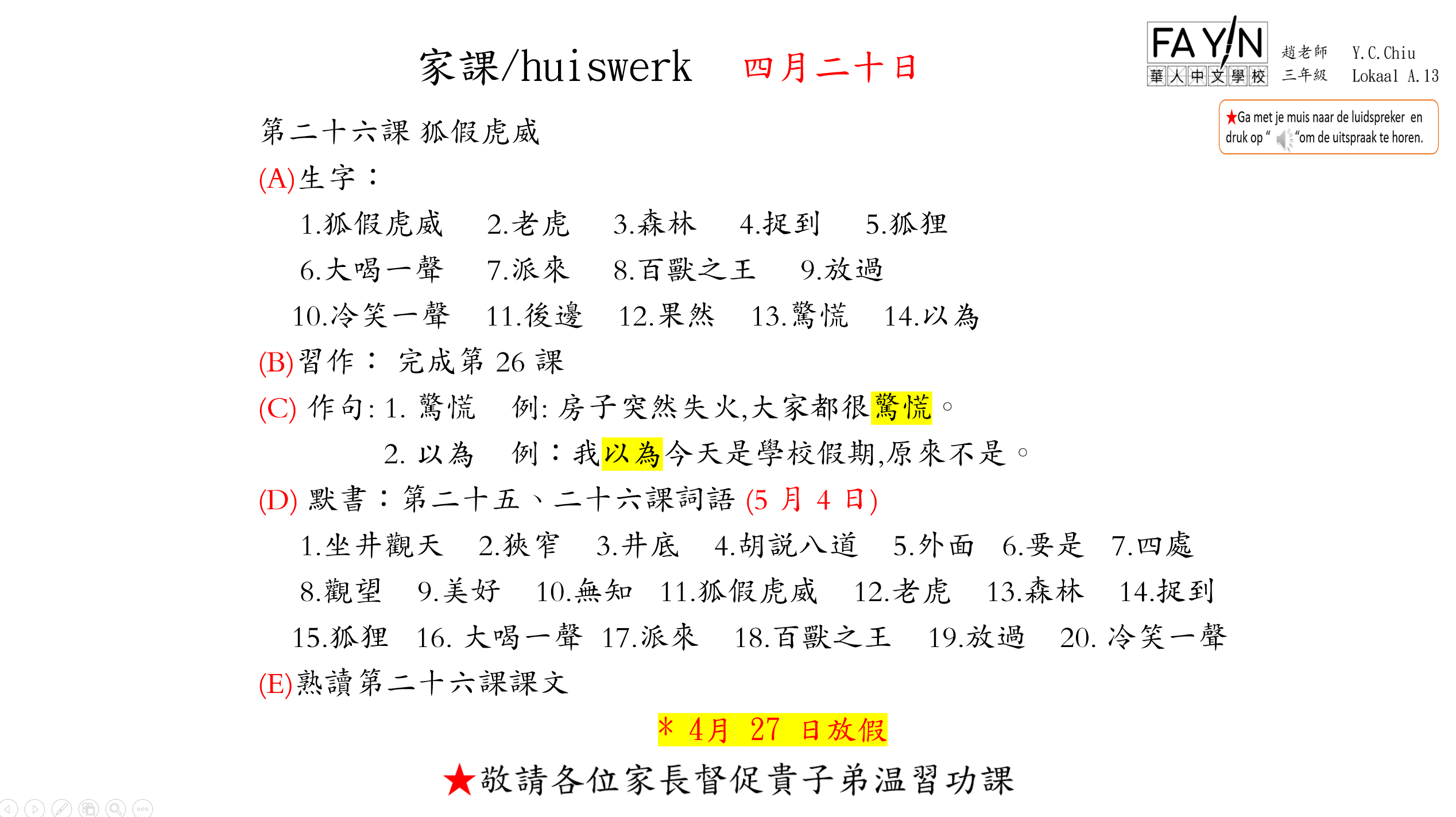 四月二十日
第二十六課 狐假虎威
(A)生字：
     1.狐假虎威     2.老虎     3.森林     4.捉到     5.狐狸
     6.大喝一聲     7.派來     8.百獸之王     9.放過
    10.冷笑一聲    11.後邊    12.果然    13.驚慌    14.以為
(B)習作： 完成第 26 課
(C) 作句: 1. 驚慌    例: 房子突然失火,大家都很驚慌。
               2. 以為    例：我以為今天是學校假期,原來不是。
(D) 默書：第二十五、二十六課詞語 (5 月 4 日)
     1.坐井觀天    2.狹窄    3.井底    4.胡說八道    5.外面   6.要是   7.四處      
     8.觀望    9.美好    10.無知   11.狐假虎威    12.老虎    13.森林    14.捉到      
    15.狐狸   16. 大喝一聲  17.派來    18.百獸之王    19.放過    20. 冷笑一聲
(E)熟讀第二十六課課文
* 4月 27 日放假
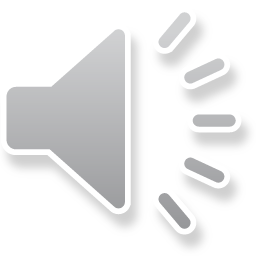 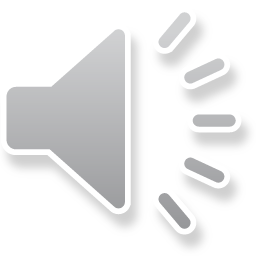 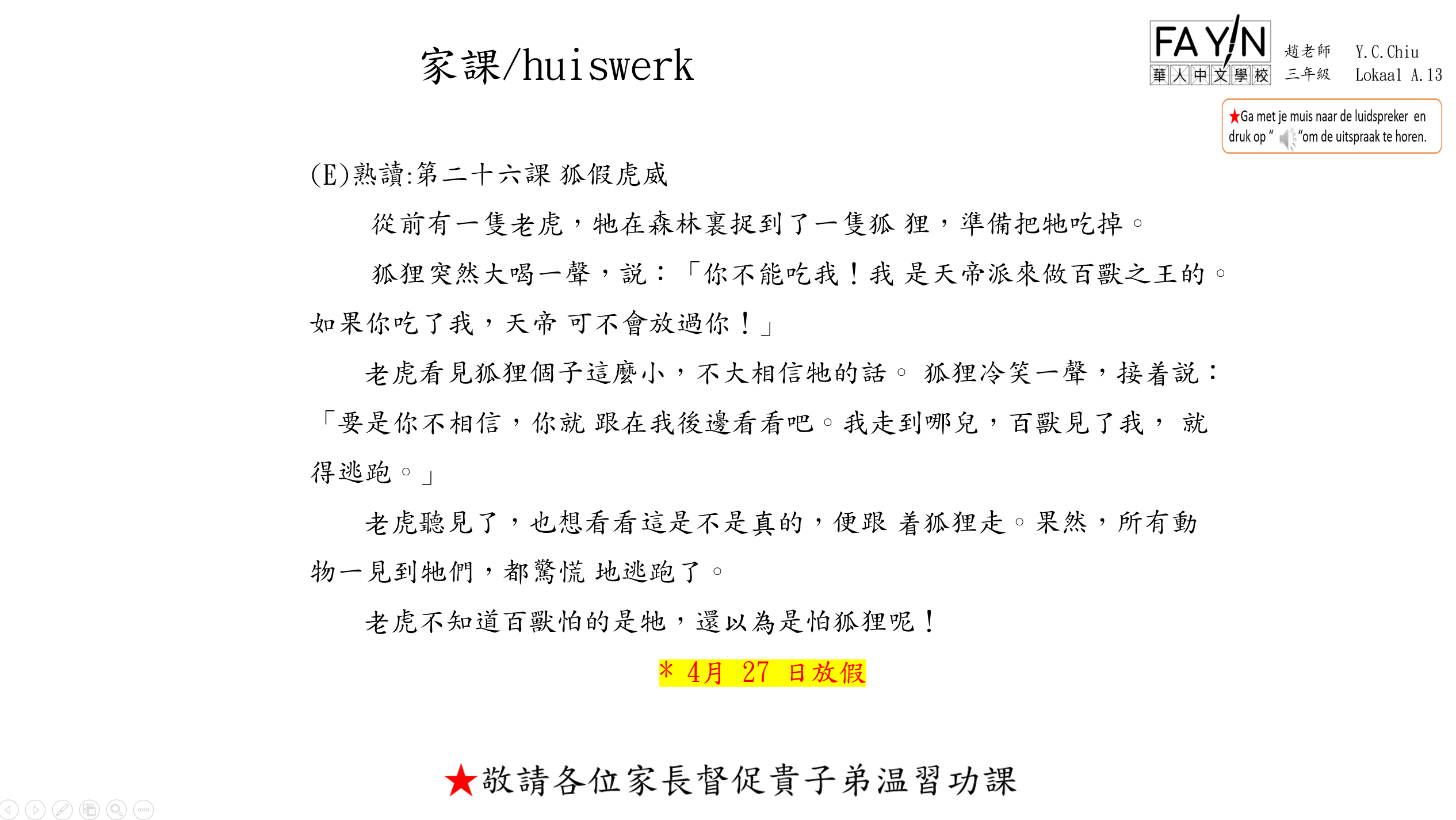 (E)熟讀:第二十六課 狐假虎威 
        從前有一隻老虎，牠在森林裏捉到了一隻狐 狸，準備把牠吃掉。 
        狐狸突然大喝一聲，說：「你不能吃我！我 是天帝派來做百獸之王的。如果你吃了我，天帝 可不會放過你！」 
       老虎看見狐狸個子這麼小，不大相信牠的話。 狐狸冷笑一聲，接着說：「要是你不相信，你就 跟在我後邊看看吧。我走到哪兒，百獸見了我， 就得逃跑。」 
       老虎聽見了，也想看看這是不是真的，便跟 着狐狸走。果然，所有動物一見到牠們，都驚慌 地逃跑了。 
       老虎不知道百獸怕的是牠，還以為是怕狐狸呢！ 
* 4月 27 日放假
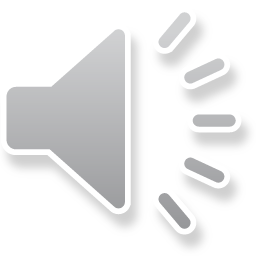